Equally Destructive
人教版高中英语M6U5
The Power of Nature
谢逸凡
华南师范大学外文学院
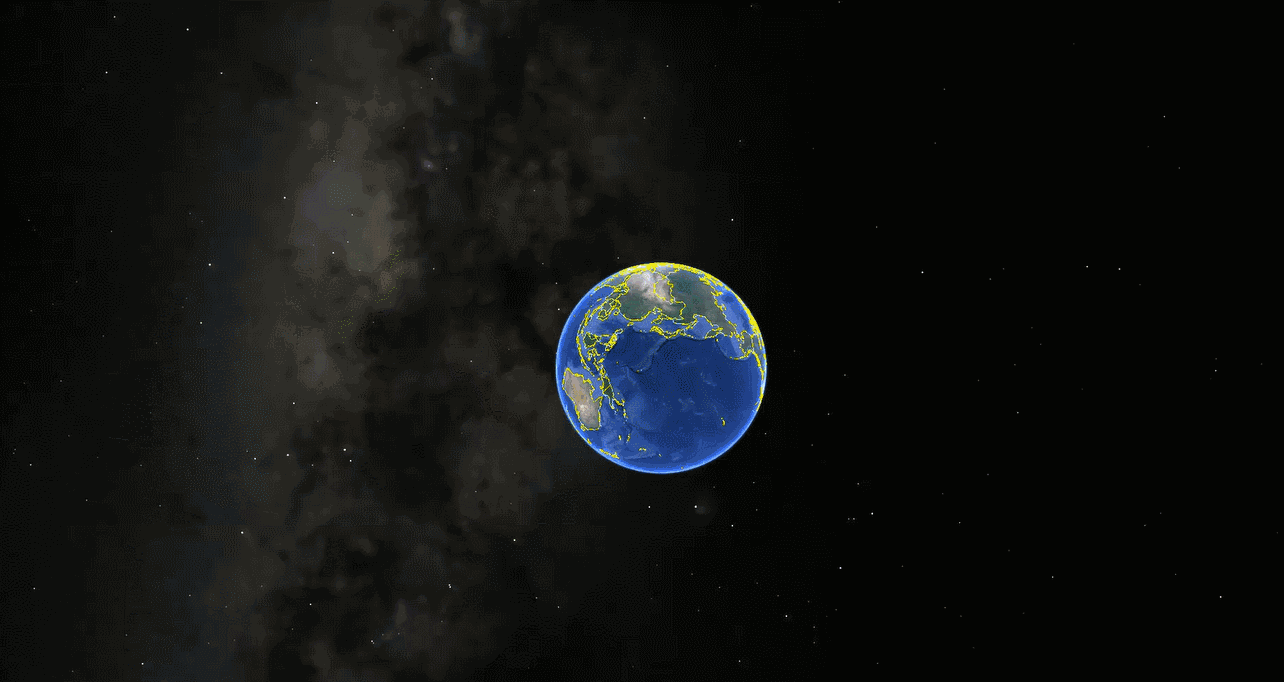 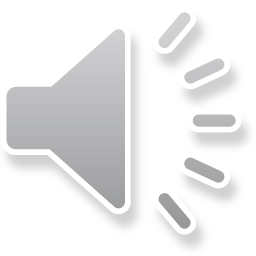 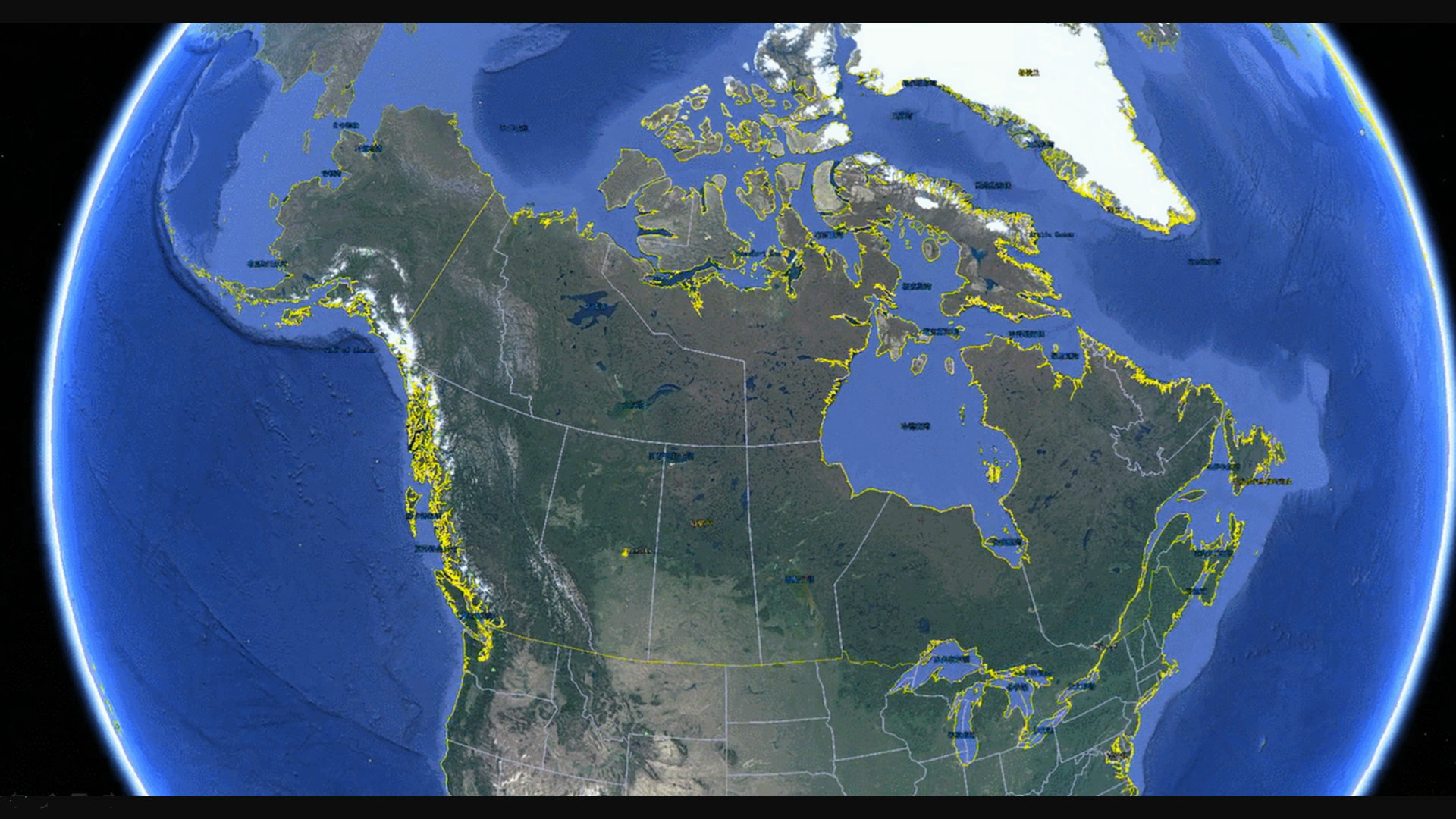 The wind has lost control
Ground is shaking
Waves are breaking
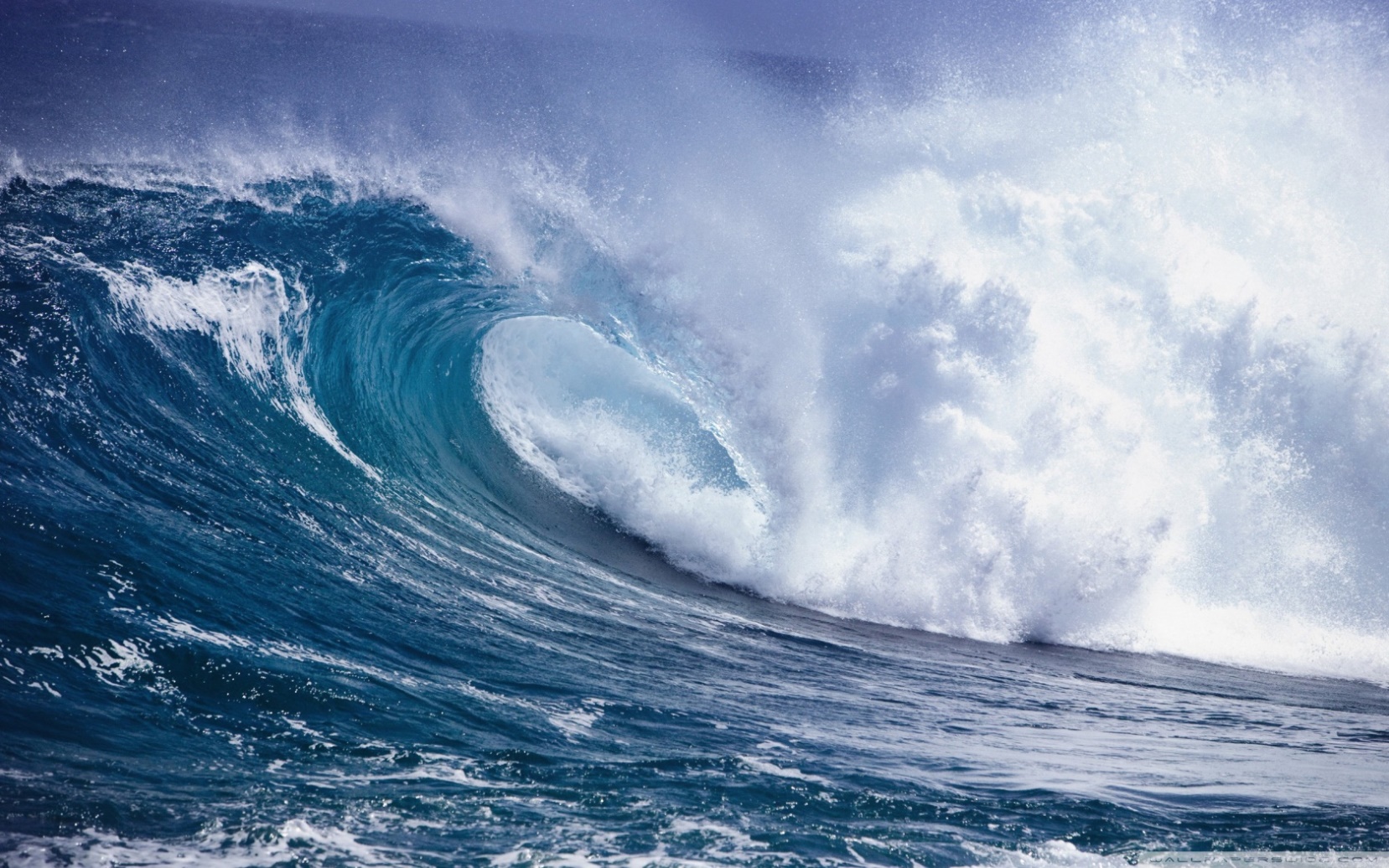 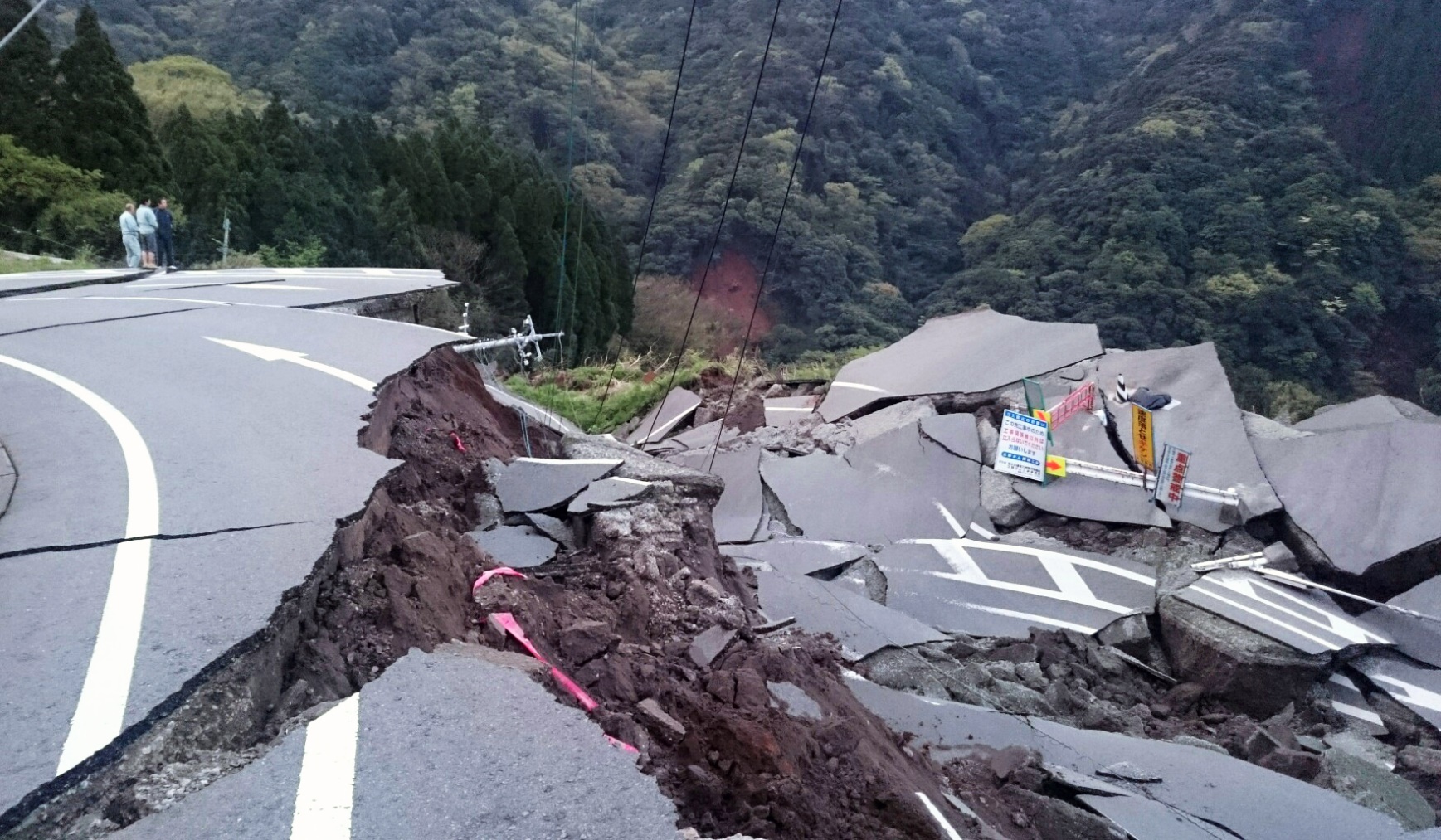 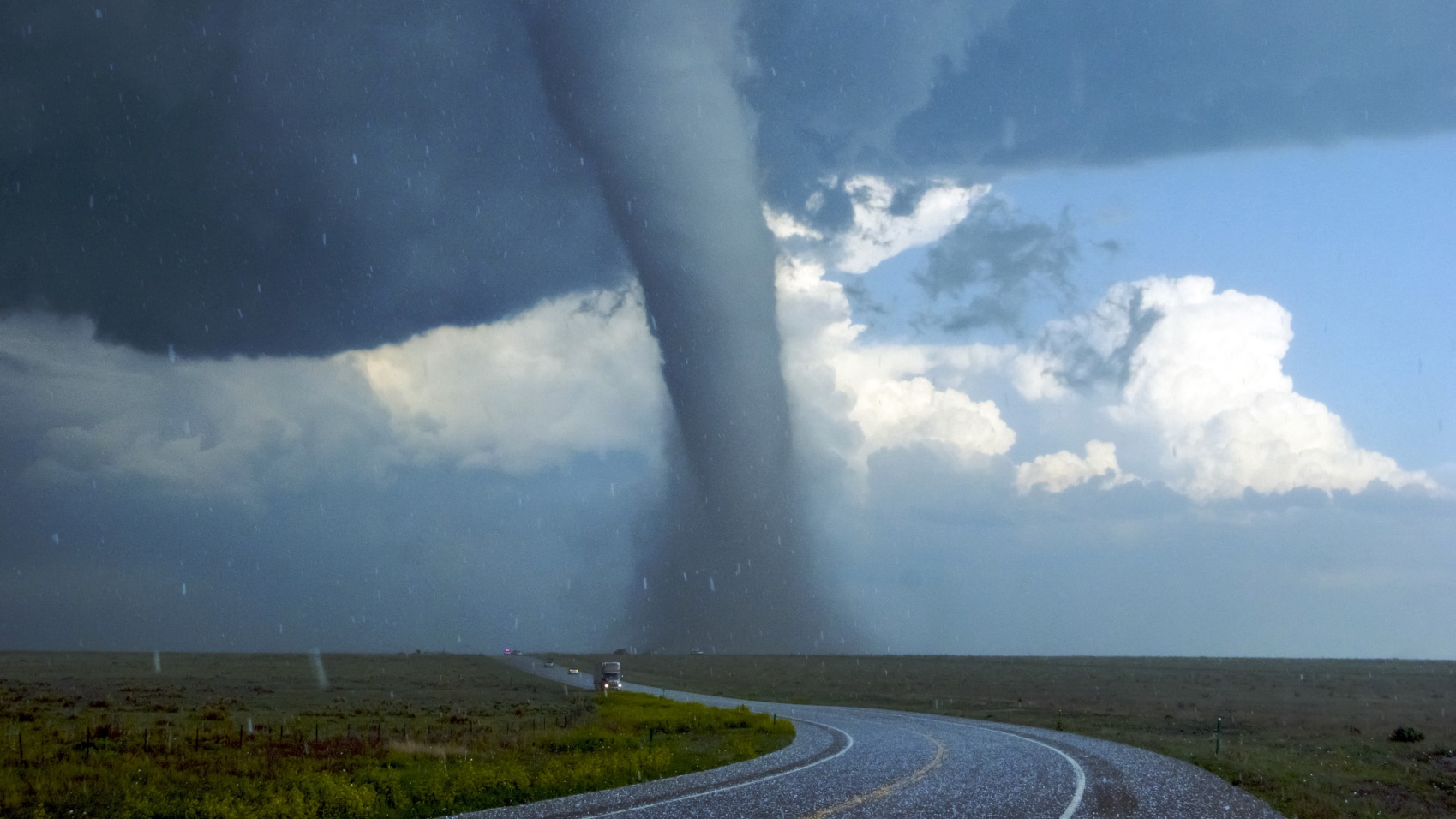 While its lifting force fools gravity
The air is shifting
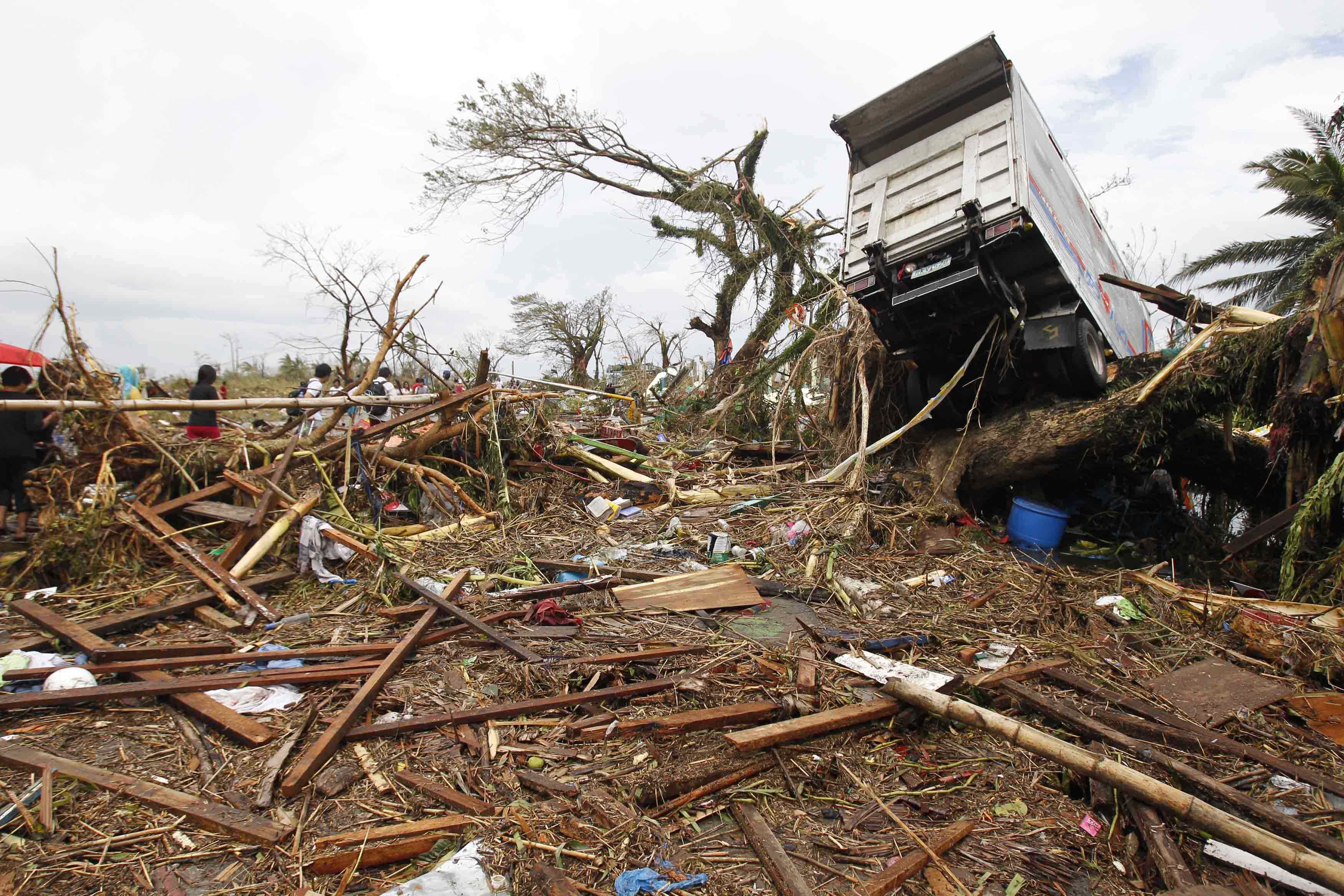 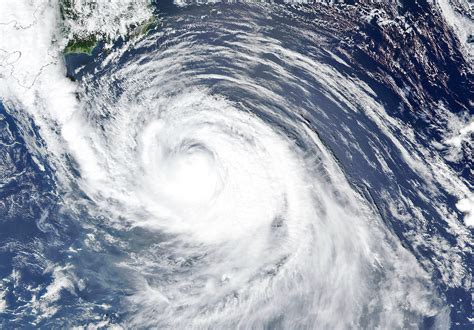 Vast explosion as it bursts the earth
A huge eruption
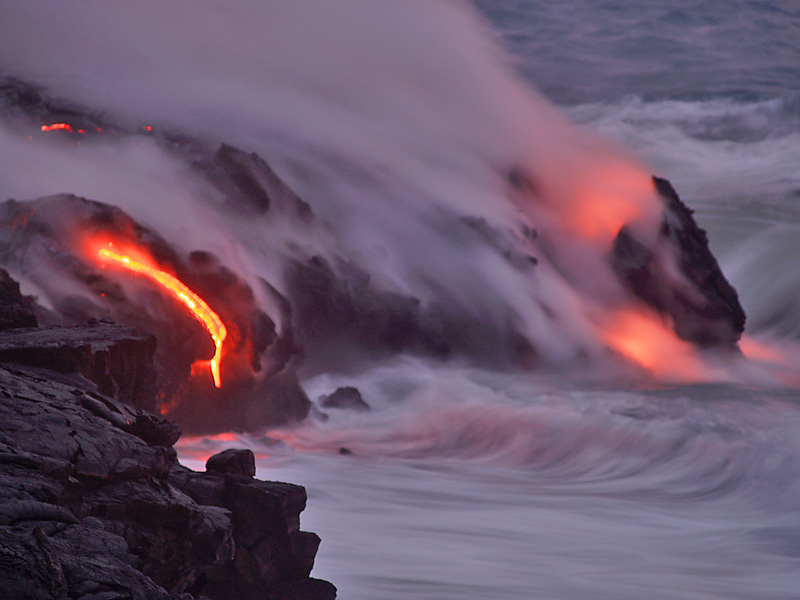 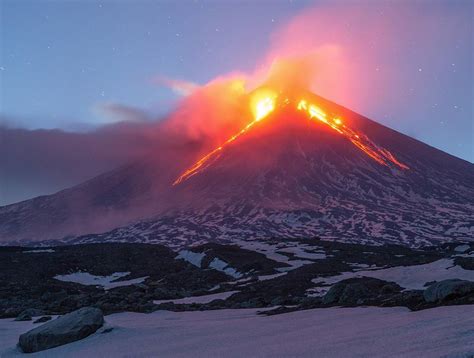 Water’s pounding
Waves are sounding deadly and extreme
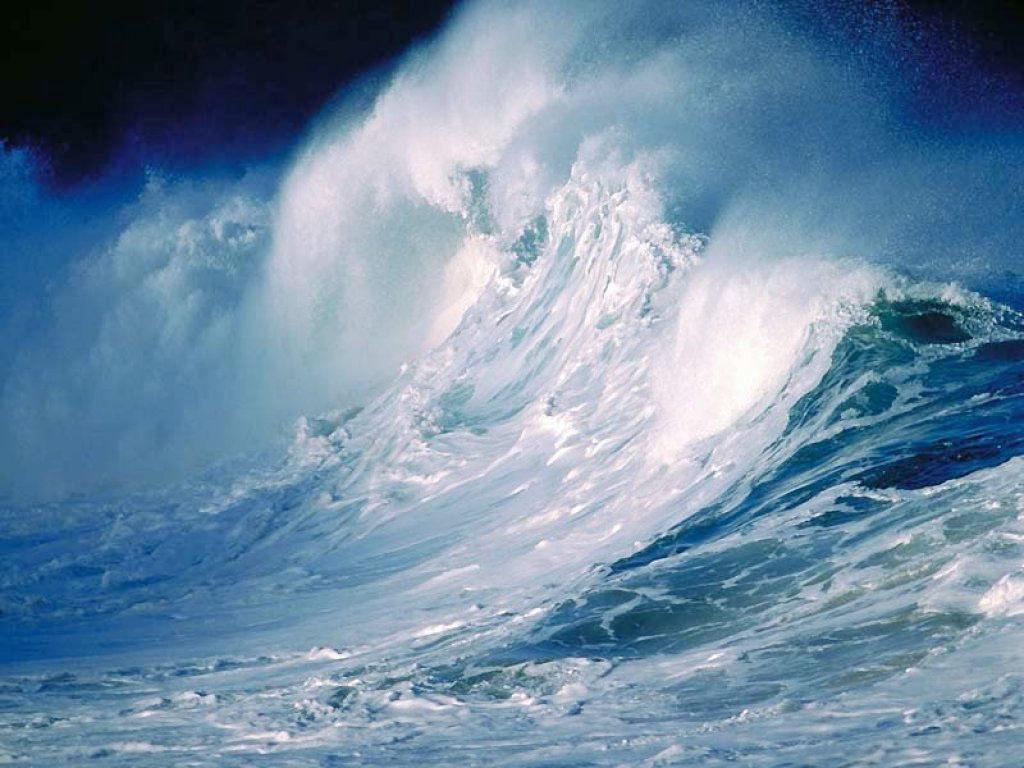 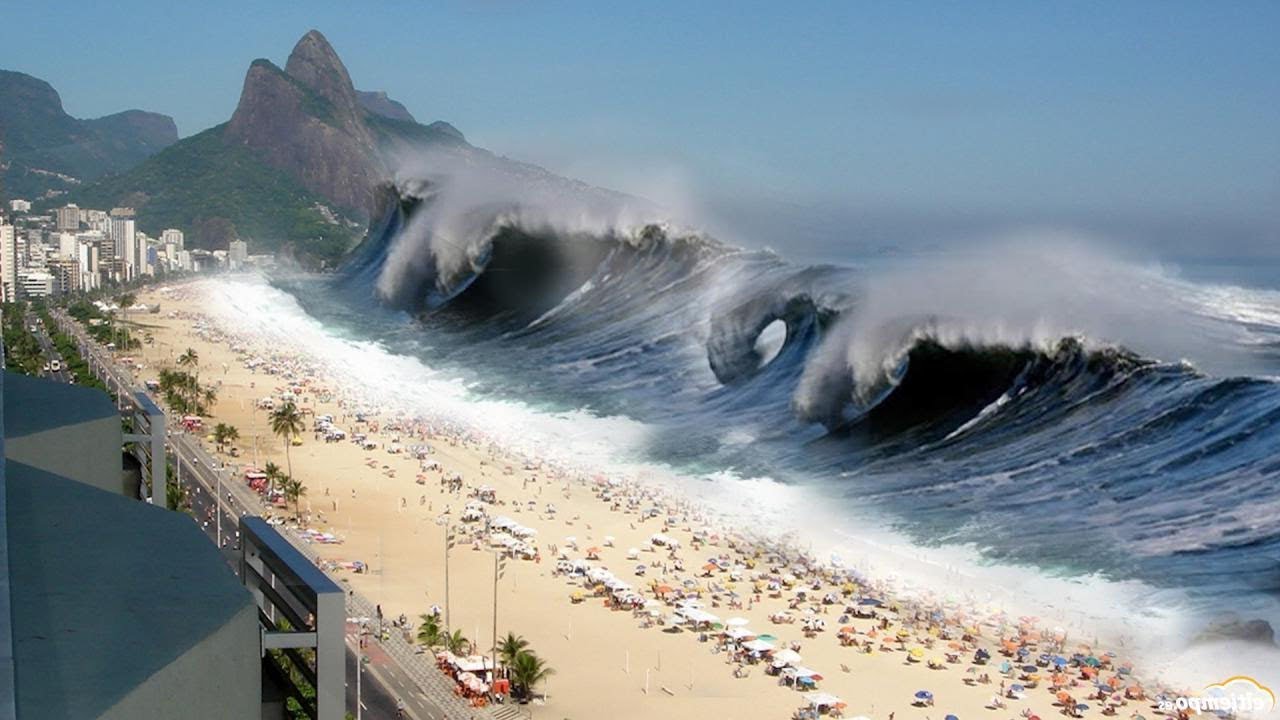 Equally destructive as we are
But we are equally destructive
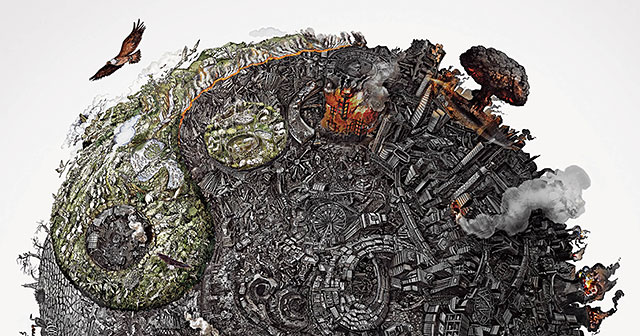 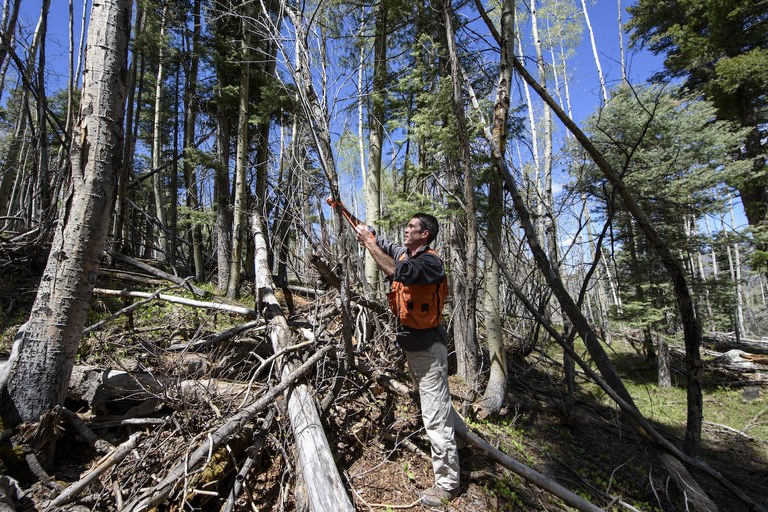 Don’t you think we’ve also gone too far
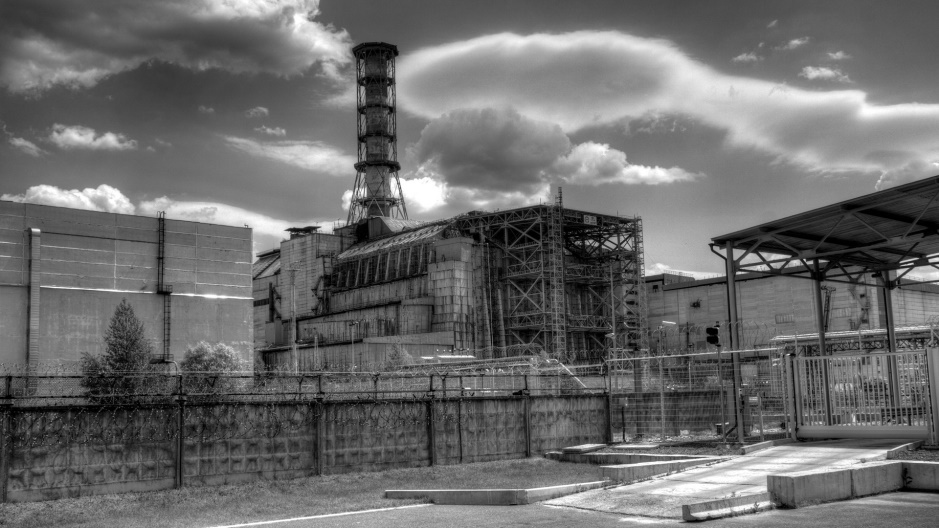 We are just a part of this machine
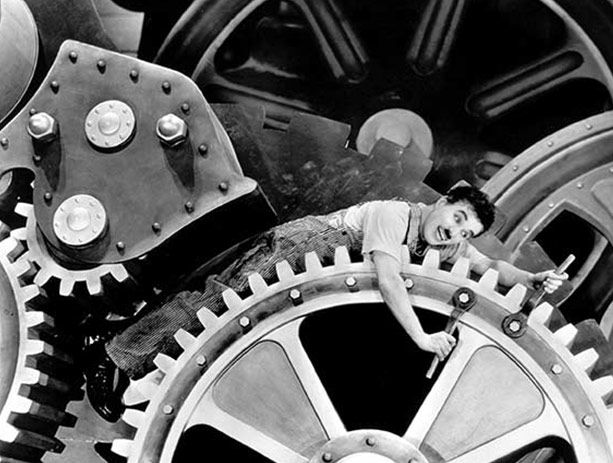 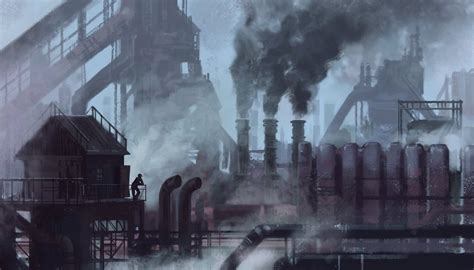 And its endless stream